Simulation SS2015 Report of Accomplishment and Progress
2015/08/07(FRI) @Chiba University
Department of Earth and Planetary Science,                The University of Tokyo
Shunya Kono
1
7 August 2015
SS2015
1. Accomplishment
HLLD Method for Solving MHD Equations
Shock tube problem
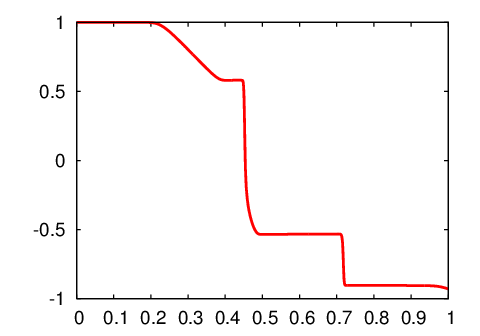 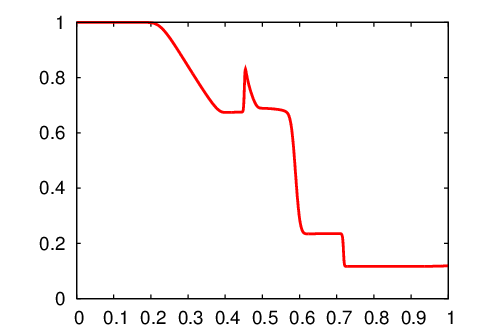 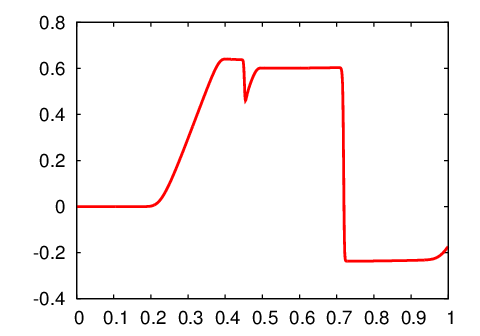 1st order
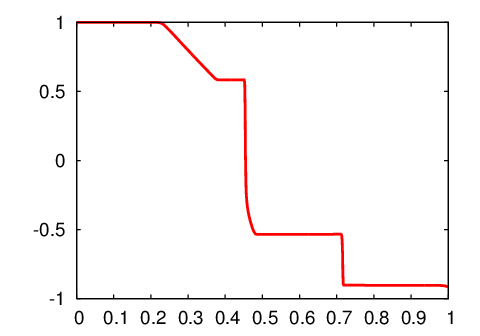 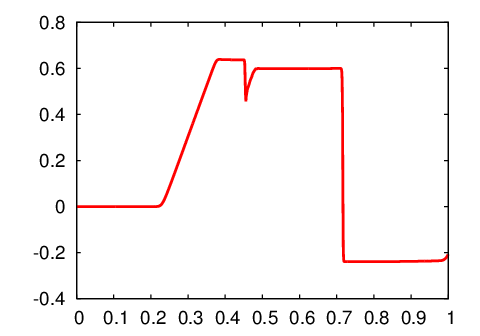 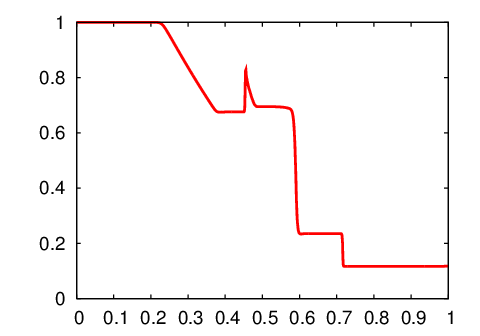 MUSCL-MM
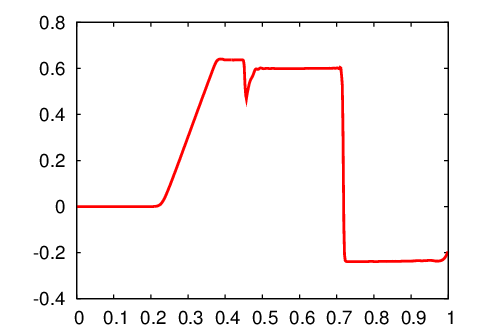 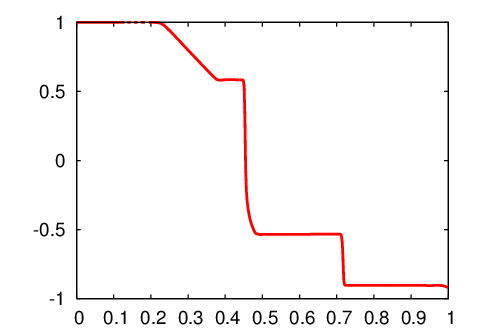 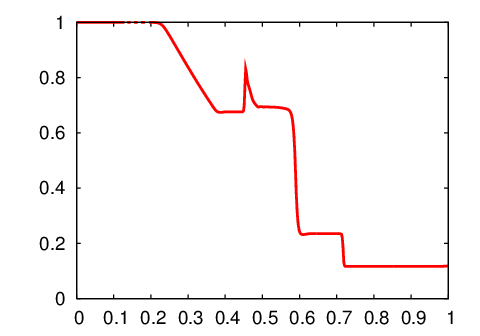 WENO3
2
7 August 2015
SS2015
2. Progress
Application for 1.5D Simulation of Alfvén Wave
Alfvén waves are generated by convection motion and propagating in the solar atmosphere.
Alfven wave
Corona
Transition Region
Chromosphere
Photosphere
Convection Zone
3
7 August 2015
SS2015
2. Progress
Application for 1.5D Simulation of Alfvén Wave
Investigate the nonlinear Alfvén wave propagation along a vertical open magnetic flux tube by using 1.5D MHD equations with gravity.
4
7 August 2015
SS2015
2. Progress
Calculations with Different Scheme
Previous result (Modified Lax-Wendroff method + artificial viscosity)
→ Numerical oscillation appears.
Implementing HLLD method in the calculations.
→ couldn’t succeed...
→ try to remove the problem.
5
7 August 2015
SS2015